Liečivé rastliny vhodné v tehotenstve a pri dojčení
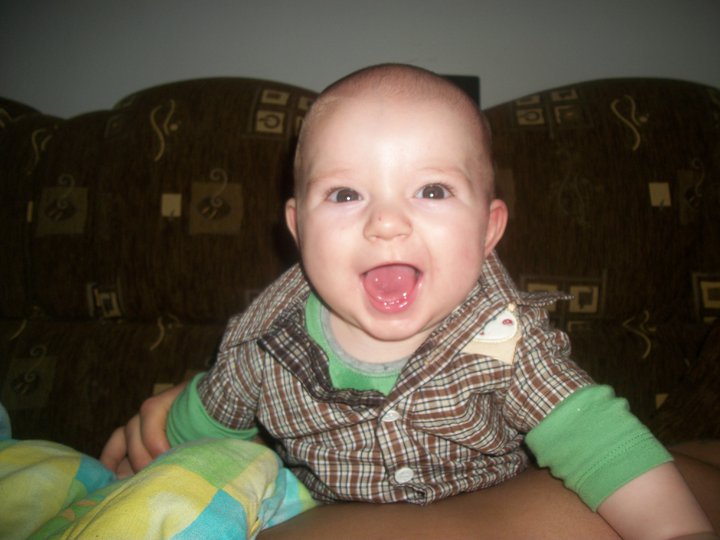 Rastliny ovplyvňujúce gastrointestinálny trakt
Gastrointestinálny trakt - je systém orgánov ktoré prijímajú potravu, trávia ju na extrahovanie energie a živín a vylučujú zvyšný odpad
Aníz - podporujúci tvorbu materského mlieka	    - uvoľňujúci kŕčovité stiahnutie hladkého 	      svalstva 
Černica krovitá, Repík lekársky, Fenikel
Rastliny ovplyvňujúce ochorenie horných dýchacích ciest
Acerola - vitamín C – obsah tohto vitamínu je 20–30× vyšší ako v rovnakom množstve pomaranča
Camu camu - Prevencia a liečba vírusových ochorení
Medovka lekárska-antivirotikum-herpes
Malinník obyčajný, Rooibos,
Rastliny ovplyvňujúce cievny systém
Gotu Kola Centella asiatica-hemoroidy, opuchy, strie

Rebríček obyčajný-hemoroidy, opuchy

Vínna réva plod- antioxidant
Granátové jablko,  Ananás, Divozel veľkokvetý
Ťažkosti s dojčením
Kapusta obyčajná - protizápalové a hojivé účinky, zmierňuje naliatie prsníkov
Nechtík lekársky - antiseptikum, protizápalový prostriedok, pôsobí upokojujúco na pokožku
Jastrabina lekárska - zvyšuje tvorbu mlieka a podporuje vývin prsníkov
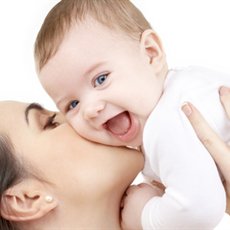 Minerály v tehotenstve
Vápnik – denná dávka 1200 mg, nevyhnutný pre vývoj kostí dieťaťa
Železo – tvorba krvi, denná spotreba až 80 mg,
Horčík – 350 mg – proti pôrodným kŕčom
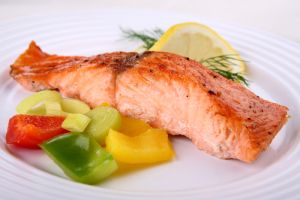 Minerály v tehotenstve
Zinok – 20 mg – vývoj a imunitný systém plodu
Selén – dôležitý pre pružnosť tkaniva dieťaťa – 100 mikrogramov
Jód – funkcia štítnej žlazy – 150 mikrogramov
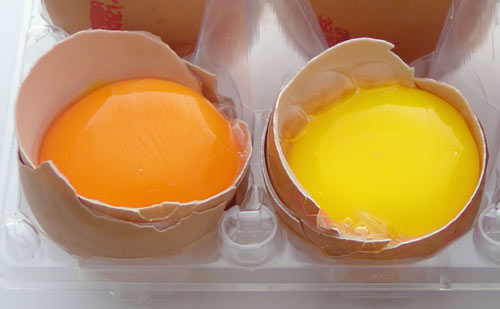 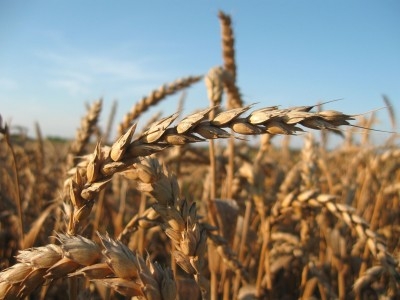 Zdroje
http://www.mineralfit.cz/rodina-clanek/vitaminy-a-mineraly-v-tehotenstvi-170
http://tehotenstvo.rodinka.sk/index.php?id=549
http://vitaminy.alteon.sk/sk/tehotenstvo/52/
Tvorcovia
Peter Čurilla		
Šimon Hudák
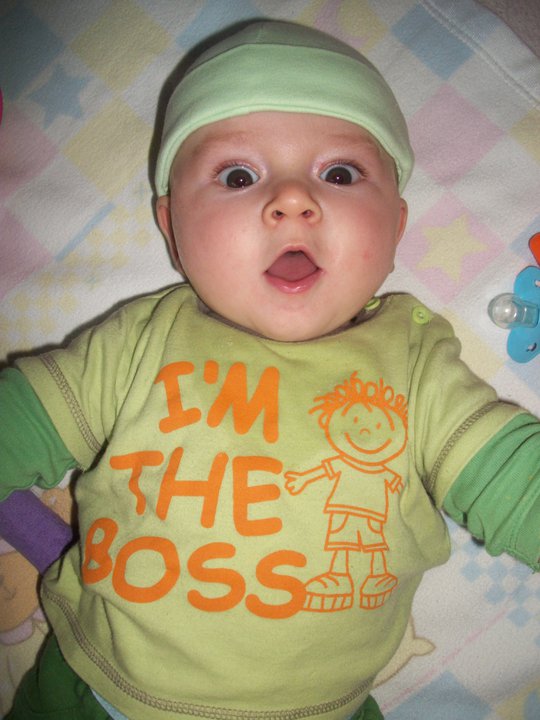 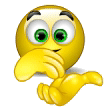